図形の移動平行移動
本時の目標
平行移動の意味と性質を、図をかくことにより理解する。
ア
エ
イ
ウ
キ
カ
オ
ク
コ
サ
シ
ケ
ずらした
ア
エ
イ
ウ
キ
カ
オ
ク
コ
サ
シ
ケ
まわした
ア
エ
イ
ウ
キ
カ
オ
ク
コ
サ
シ
ケ
まわした
ア
エ
イ
ウ
キ
カ
オ
ク
コ
サ
シ
ケ
折り返した
ア
ア
エ
イ
ウ
キ
カ
オ
ク
コ
サ
シ
ケ
折り返した
ア
ア
エ
イ
ウ
キ
カ
オ
ク
コ
サ
シ
ケ
折り返した
ア
ア
エ
イ
ウ
キ
カ
オ
ク
コ
サ
シ
ケ
折り返した
ア
ア
エ
イ
ウ
キ
カ
オ
ク
コ
サ
シ
ケ
図形の大きさを変えないで、
位置だけを変えること
移動
ずらした
ア
エ
イ
ウ
キ
カ
オ
ク
コ
サ
シ
ケ
図形を一定の方向に一定の長さだけずらして移すこと
平行移動
A
P
C
B
R
対応する点を結んだ線分は平行で、その長さは等しい。
Q
△ABCをKLの方向に、その長さだけ平行移動してできる△PQRをかきなさい。また、MNの方向にその長さだけ平行移動した△DEFをかきなさい。
K
M
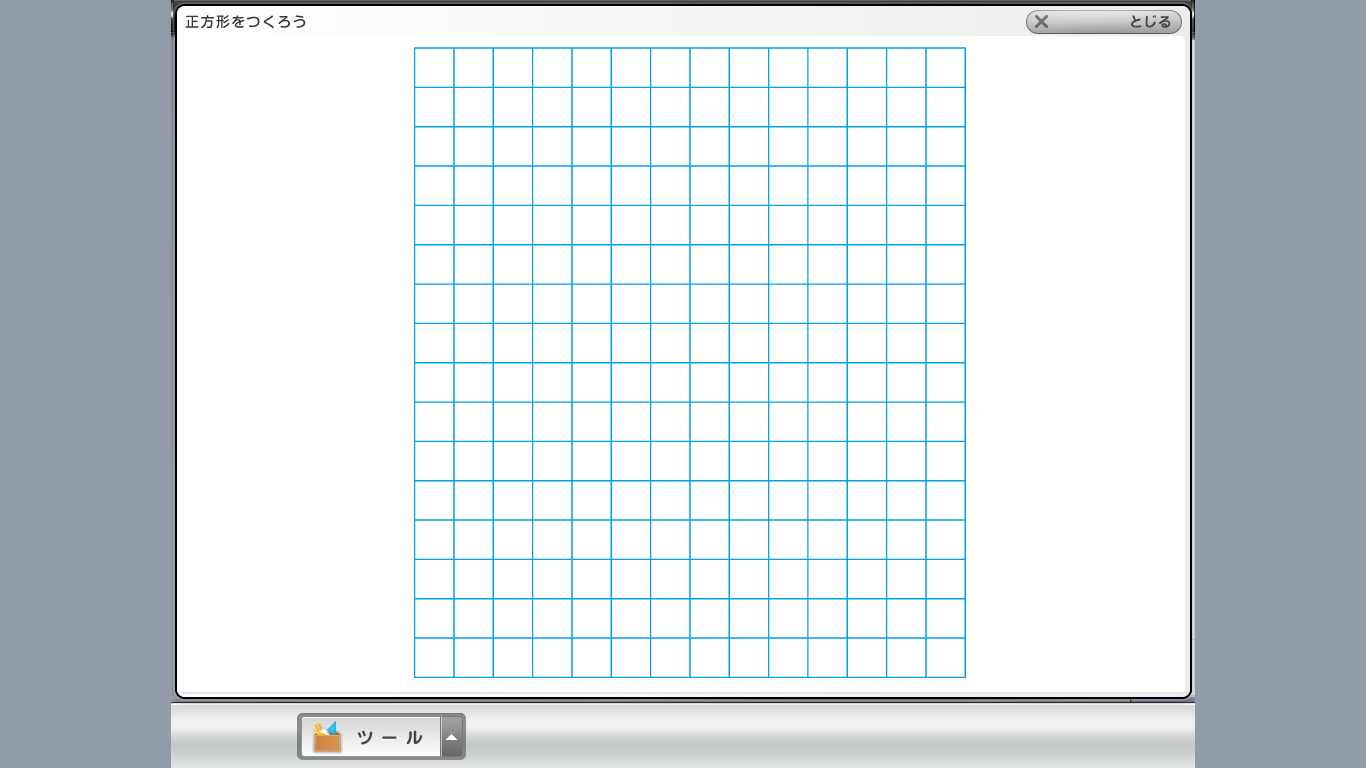 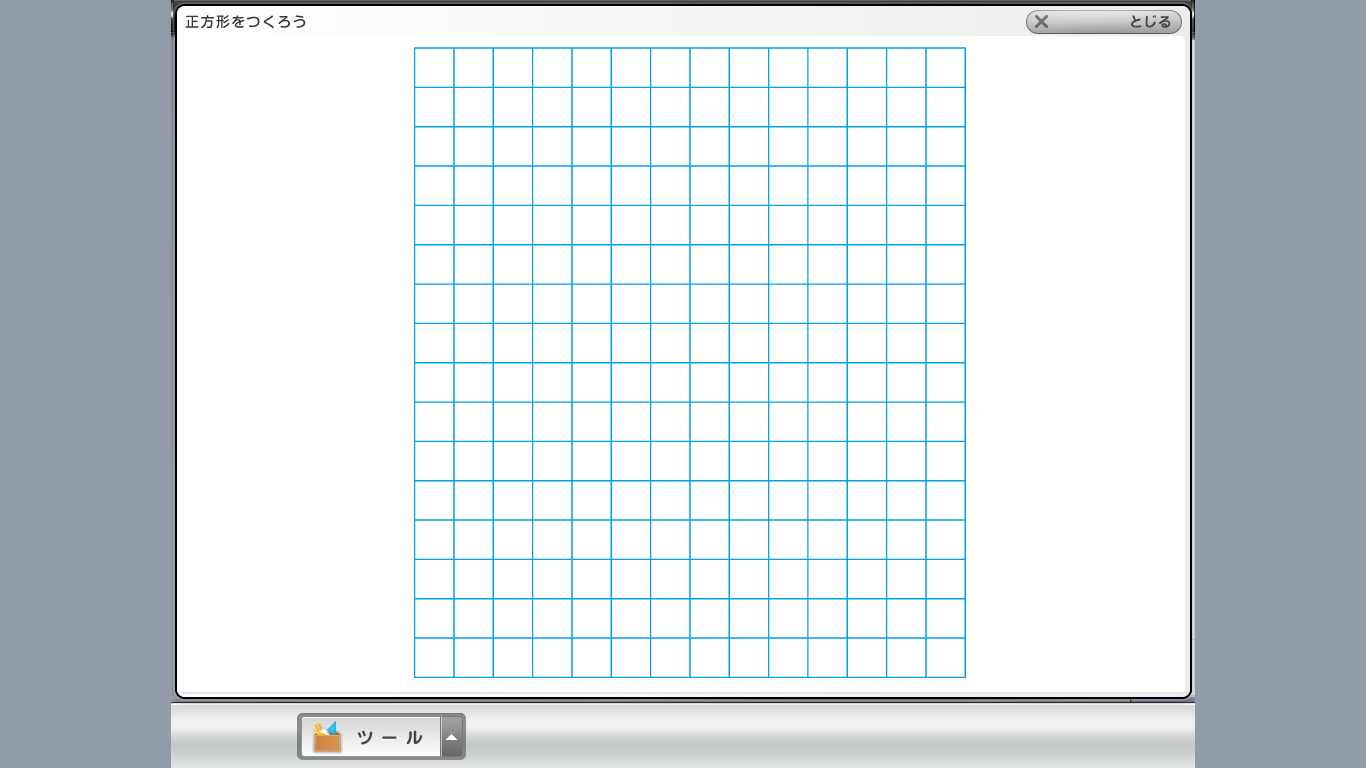 N
A
L
D
P
C
F
R
B
E
Q
△ABCを、点Aを点Pに移すように平行移動した図をかきなさい。
P
A
R
C
Q
B